Seminar Paper PresentationCritical Evaluation of Prices in the Information Technology Age: History, Features and Critical Comparison of Market/Value Based, Cost Based and Arbitrary Prices
Basara Djordje (h01453805)
Evolution of Marketing and Pricing Strategies
Evolution of Marketing and Pricing Strategies
Power of Branding
Importance of Product Placement and Packaging on the End-Price
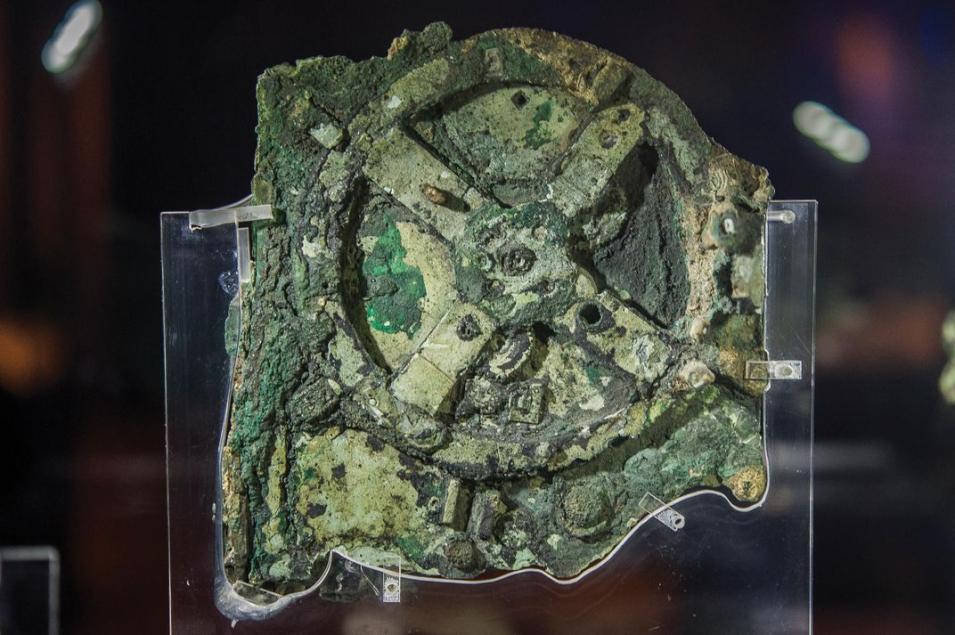 Development of the Information Technology
Until the 20th century, computing reffered to the human processing the necessary information 
Clay tablets firstly used to spread the informations
First mechanical analog computer (Antikythera mechanism)
Information technology advancements stagnated until the 16th century
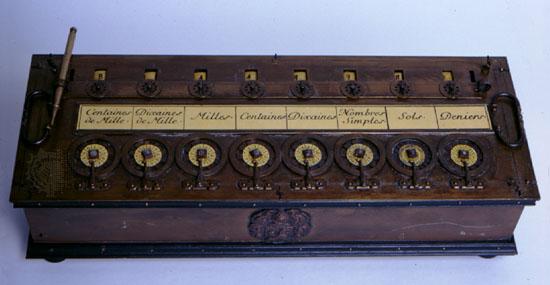 First mechanical calculator was invented in 1645, capable of processing four arithmetical equations
However, the first mass-produced calculator was introduced in 1820
In the 19th century, even the most advanced devices were analog
Based on the wheel-and-disc integrator
Provided a base for the research of the electronic devices
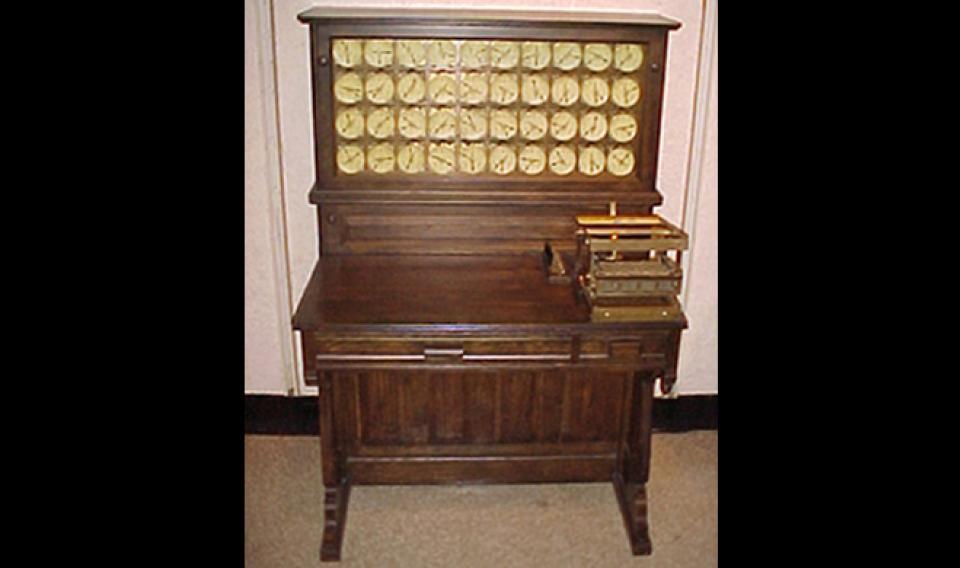 Punched Card Data Storage System
Invented at the end of the 19th century as the storage medium
Further developed as a necessity for the U.S. Statistic‘s Department
Consequently, Tabulating Machine was developed
The punched card data system stayed the most utilized data transportation and data storage medium until the 1950s
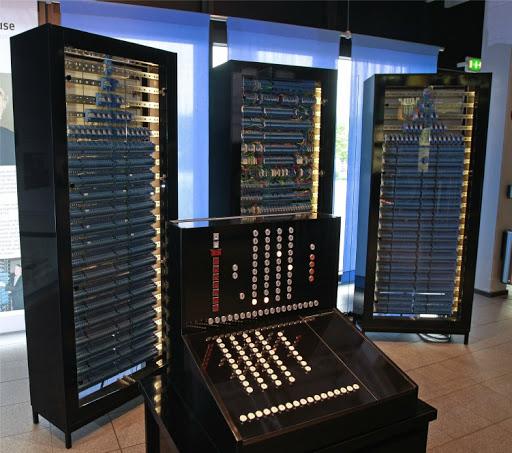 Zuse Z3 and Colossus
During the 1940s, the transition from the electromechanical to electronic computation occured
Introduction of the world‘s first programmable computer, Zuse Z3
In the same decade, Colossus, the first electronic digital computer was introduced
Both computers were unable to store their programms internally, and were designed to perform a single task
SSEM and Ferranti Mark 1
In 1948, SSEM, the first computer with internal storage capacity was developed
Thereafter, Ferranti Mark 1, the first general purpose computer with both primary and secundary storage capabilities became commercially available
The Second Generation of Computers
The second generation computers had transistors replacing traditional vacuum tubes 
Transistors were significantly faster, tinier, produced less heat, and required less power. Moreover, transistors lowered the cost, the size, and operational costs of running the computer 
The Atlas, the world's first supercomputer, was finished and operational by 1962. The Atlas presented the pinnacle of the second generation computers
The Third and Fourth Generation Computers
The third generation of computers were developed during the mid-1960s
The major innovation responsible for this technological progress was the integrated circuit. IC allowed for the smaller devices, available to the broader audience
Finally, the fourth generation of computers is marked by microprocessors 
In 1971, Intel developed Intel 4004 (4-bit) and Intel 8008 (8-bit)
Intel 4004 had just over 4000 transistors, while today's modern microprocessors possess 10 to 50 billion 
Even today, Moore's law serves as the guideline and measurement of the success for the microprocessor developers
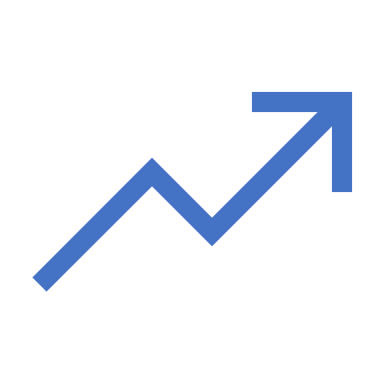 Market/Value Based Pricing
The price is set according to competitors
Utilized mostly in the highly competitive markets
To determine the market-based price, the product's production costs, market factor price, and additionally, product premium should be added 
However, pricing policies usually depend on competitors' actions, and therefore, neglect the consumer demand 
Starbucks uses Market/Value based pricing to increase the profit margins. By processing the consumer data, Starbucks determines the highest price the consumer is willing to pay
Cost-Based Pricing
Arbitrary Pricing and Price Discrimination
Adjusting the Prices to the Ever-Changing Consumer Behavior via the Market Data and Machine Learning Algorithms
Machine Learning on the Example of Google